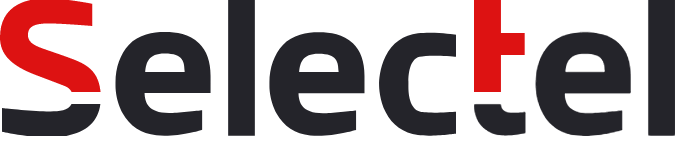 IPv4 prefix “hijack”
Кирилл Малеванов, Selectel
ENOG 14, 2017
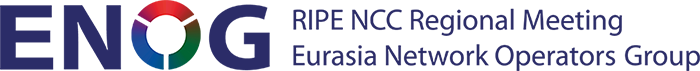 Схема сети
4 пограничных маршрутизатора – 2 в Москве, 2 в СПб
AS49505 анонсирует около 300 IPv4 префиксов
Превалирование исходящего трафика над входящим (ЦОД)
Аплинки - ТТК, Rascom, RETN
Пиринги - MSKIX, DATA-IX, Cloud-IX, DE-CIX, LINX etc
Схема сети
На IX используются роут-серверы, прямых сессий минимум
На некоторых IX анонсировались more-specific маршруты для увеличения входящего трафика
Anycast
Anycast используется для DNS
		ns1.selectel.org, ns2.selectel.org – 
		31.131.254.0/24, 31.131.255.0/24

DNS-серверы размещены во внешних датацентрах

Для коннективити с миром используется AS49505
IX
IX – это большой L2 сегмент, где любой участник видит любого другого по L2
Информация о маршрутах, как правило, имеется на RS
Роут-серверов обычно два. 
Blackhole-коммунити на IX – специальная коммунити для IX, которую участники могут анонсировать на RS
Маршрут с blackhole-community или идет в Null0, или есть специальный маршрутизатор на IX, который дропает весь трафик
Первая кровь
Ночь с пятницы на субботу, 0:30 
Часть клиентов стала жаловаться на отсутствие связности. С чем, как, почему – непонятно, так как запрос маршрутов и т.п. – занимает время.
Первая кровь
Из признаков – техподдержка жалуется, что перестал работать Slack
Падение трафика на ТТК
На других аплинках трафик не вырос
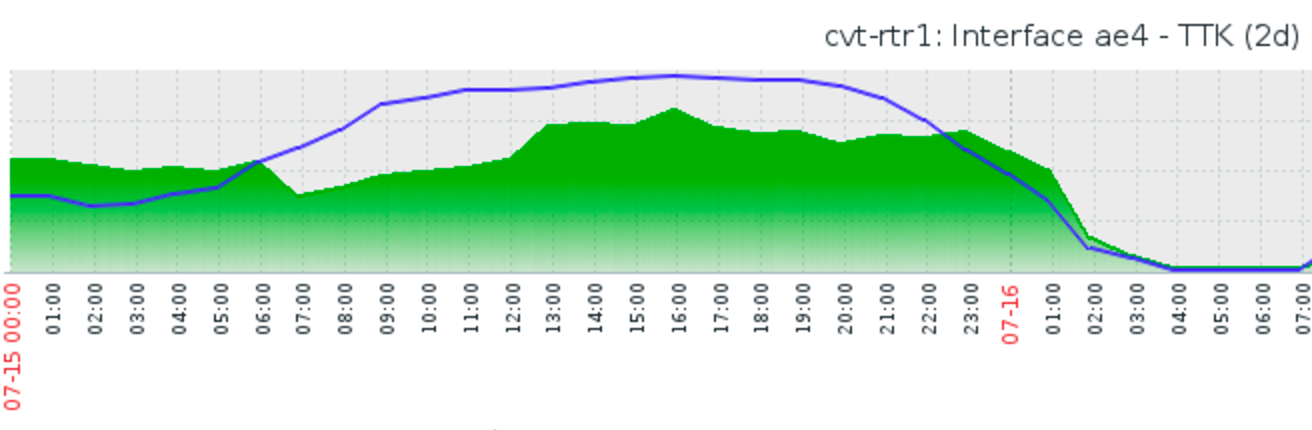 Первая кровь - реакция
«Наверное, что-то сломалось в ТТК»
deactivate protocols bgp group Uplinks neighbor <TTK>


Slack заработал
Клиентские ресурсы, на отсутствие связности с которыми они жаловались, стали доступны
Основная часть
В районе 02:00 опять перестал работать Slack
Исследование проблем показало, что частично нет связности именно с зарубежными ресурсами
Массовые звонки клиентов
Диагностика
Основной инструмент – это traceroute. Именно с его помощью обнаружили, что проблема в районе DE-CIX.

Асимметрия трафика – если трафик идет от нас через DE-CIX, все ОК. Если трафик идет к нам через DE-CIX, то все плохо

Смотрим Looking glass по всему маршруту трафика.
TTK. Почему так?
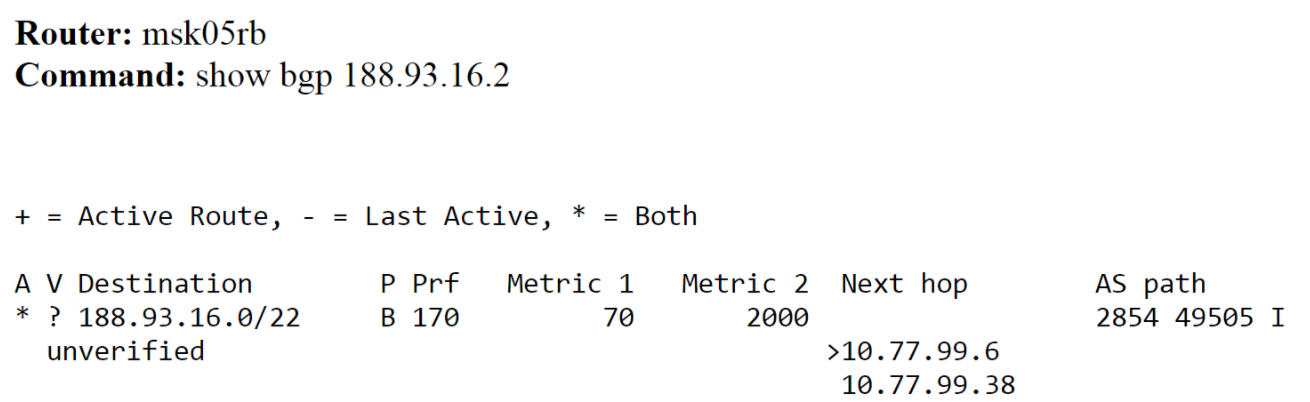 DE-CIX. RS1
DE-CIX. RS2
DE-CIX
RS1
RS2
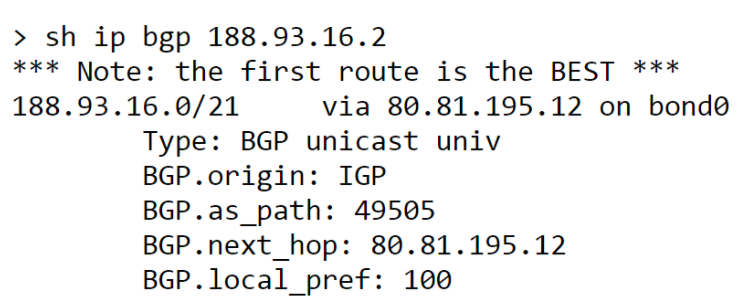 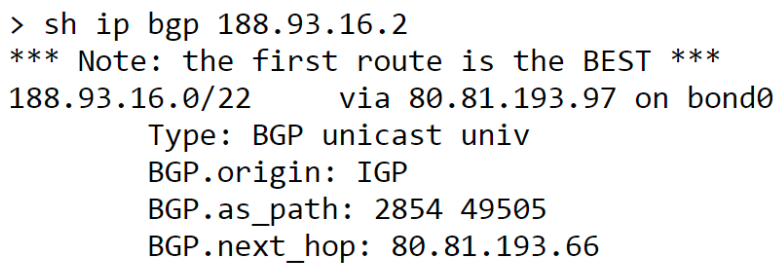 Кто виноват?
Решение проблемы
Убрать more-specific!
Частично связность восстановилась.

На DE-CIX RS2 перестали быть more-specific маршруты, которые 100% становились best для участников IX

Но – обычные IPv4 aggregates были на RS2 с блекхол-коммунити
Решение проблемы
Попытка связи с NOC Rosprint (Orange, Equant)
На городской телефон почти не дозвониться
Один из сотрудников NOC найден на мобильном, но он в отпуске
Реакция сотрудников Orange – пишите на noc@, в понедельник разберемся. 
Повторный звонок – «вам сказали писать email, до свидания»
Решение проблемы
Письмо и звонок в DE-CIX
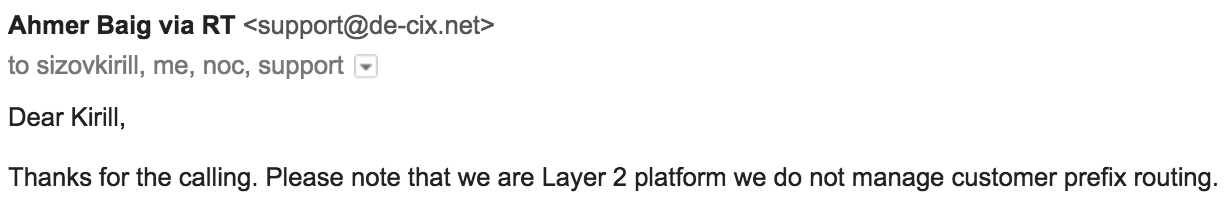 Решение проблемы
Письма в MSK-IX и DATA-IX с просьбой отключить Rosprint. Диагностика route-leaking 
11:26 – проблема решена
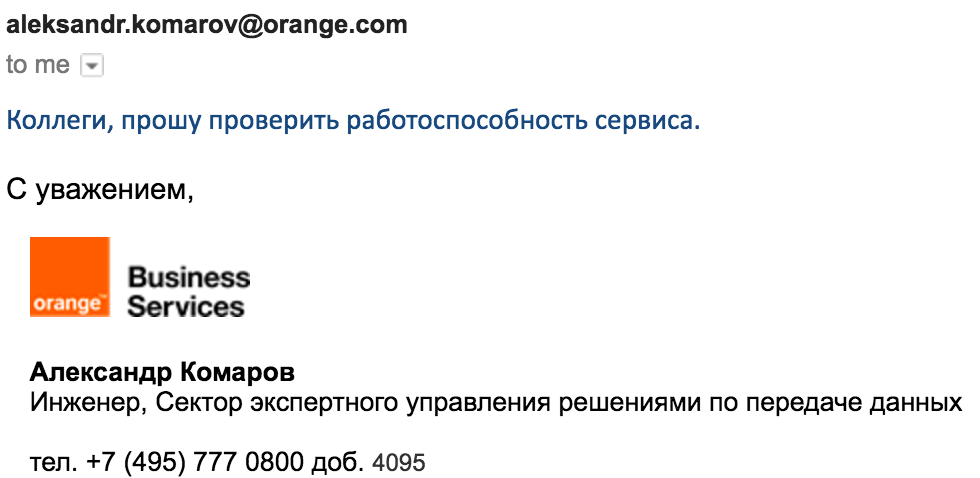 Уроки на будущее
Наличие more-specific упростило задачу!

Мониторингдолжен быть мониторинг связности своей сетиНа IX должно быть какое-то API для RS

Связность надо проверять из разных точек, прямым и обратным трафиком.
Уроки на будущее
У ТТК есть нюанс в маршрутизации внутри сети
188.93.16.0/21 анонсируется как глобальный префикс
188.93.16.0/22 и 188.93.20.0/22 анонсируются как more-specific на IX
More-specific анонсируются в ТТК с no-export
Но московский маршрутизатор ТТК «не видит» этих маршрутов из СПб
То-есть, no-export в ТТК работает внутри маршрутизатора, а не внутри AS ?
Уроки на будущее
На IX надо всегда смотреть на оба RS
Почему IX принимает маршруты с blackhole, отличные от /32?
Уроки на будущее
Anycast имеет смысл отделять по AS от основной сети
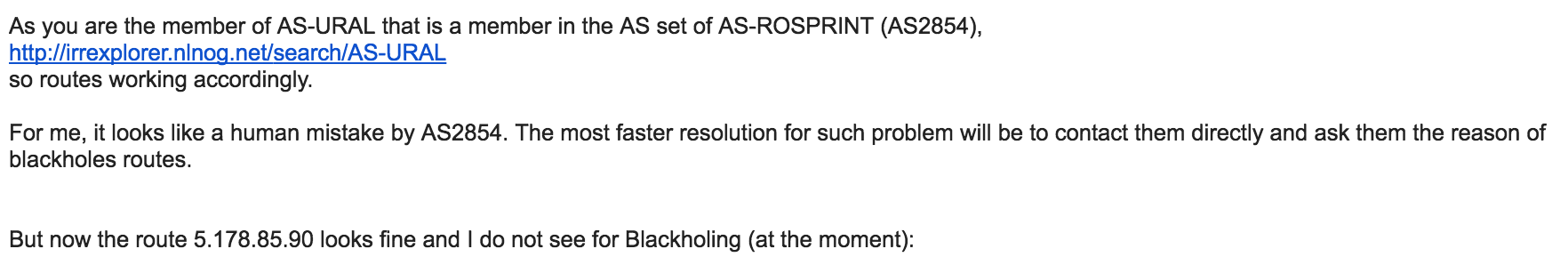 Вопросы